Dilema tolerance
v liberálním státu
Postup přednášky
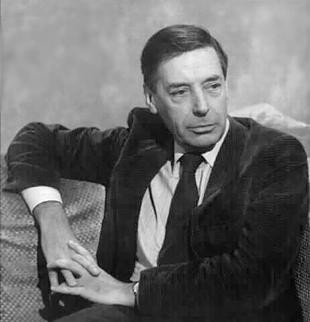 Williamsova pochybnost: Může být liberální stát eticky neutrální?
Rawlsův optimismus: Eticky neutrální stát je možný prostřednictvím překrývajícího konsenzu.
Sklenářova pochybnost: Překrývající konsenzus je závislý na uznání specifické etické doktríny.
Kymlickův protiargument: Liberální stát jako aplikace specifcké etiky autonomie.
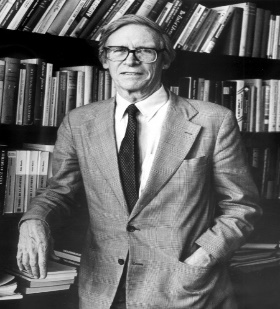 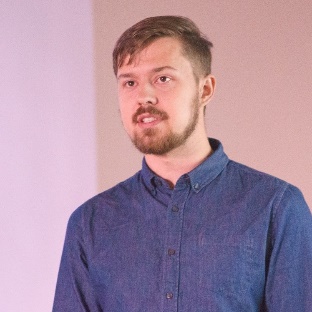 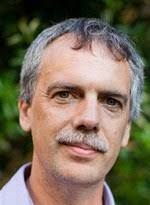 Williamsova pochybnost – liberální model státu
Tolerance jako ctnost má být podle liberální politické teorie zakotvena a zajištěna v pluralitním modelu státu
v takovém státu se různé skupiny drží svých vlastních přesvědčení o morálních a náboženských otázkách, nad nimi pak stojí nestranný stát, který chrání rovnoprávnost všech občanů, včetně práva na vyjádření morálních a náboženských názorů
Společenský systém, jehož soudržnost je postavena na struktuře rovných práv a vzájemného uznání, místo na systému specifických etických (kde etika je definována jako soubor pravidel k dosažení dobrého života) a náboženských přesvědčení, vyžaduje specifický druh občanství a specifický druh občanů, kteří jsou schopni tento systém uskutečnit
liberální ideál občanství
Požadovaný ideál občanství je založen na kantovském liberalismu, který identifikuje důstojnost člověka s jeho autonomií
státní moc musí být využita pouze za účelem zajištění možnosti svobodného vyjadřování názorů a svobodného určení vlastního života pro všechny občany
V rámci liberálního pluralismu je tolerance principiální doktrínou, která vyžaduje víru v hodnotu autonomie; obecné uznání hodnoty autonomie, na níž je tolerance postavena, se v liberálně-pluralistickém státě předpokládá
Dilema liberálního státu
tolerance musí být vždy podložena vírou v hodnotu autonomie
liberální stát musí prosazovat určitou množinu principů, které zajistí osobní svobody
proto si drží monopol nad vzděláváním
liberální stát nemůže stát nad jednotlivými pojetími dobrého života, musí prosazovat dobro autonomie
vzniká paradoxní situace, kdy by měl liberál tolerovat ty, kdo neuznávají hodnotu autonomie, která je základem tolerance jako hodnoty
Rawlsův optimismus: myšlenka překrývajícího konsenzu
Definice: shoda různých náboženských, filosofických a morálních doktrín na principech řídících pluralitní společnost, která může fungovat v čase několika generací ve více či méně spravedlivé ústavní demokracii
Společenská jednota v pluralitních demokraciích nemůže spočívat na sdíleném pojetí smyslu, hodnoty a účelu lidského života (na specifickém pojetí dobra)
V pluralitní společnosti je nemožné, aby obecná a komprehenzivní doktrína, která utváří určité pojetí lidského dobra, poskytla obecně přijatelný základ pro koncepci spravedlnosti; obecná shoda na obecné a komprehenzivní doktríně může být udržena jedině pomocí vysoce opresivního státního aparátu
Překrývající konsenzus
Z faktu pluralismu plyne potřeba nalézt jiný základ pro politickou koncepci spravedlnosti: překrývající konsenzus
Definice obecné a komprehenzivní doktríny:
obecná: lze jí aplikovat na mnoho etických otázek; komprehenzivní: zahrnuje určení toho, co je v lidském životě hodnotné, ideálního charakteru a osobních ctností
Překrývající konsenzus
PKS: politická koncepce spravedlnosti
PKS
Překrývající konsenzus
Při rozvinutí ideje překrývajícího konsenzu už můžeme počítat s třemi staletími demokratického myšlení a vývoje ústavní praxe; můžeme také předpokládat určitou příchylnost občanů k demokratickým ideálům a existujícím politickým institucím
politická koncepce spravedlnosti je zformulována na základě určitých fundamentálních intuitivních idejí, které jsou latentně přítomny v demokratické politické kultuře; tyto ideje mohou být rozpracovány do politického pojetí spravedlnosti, které může získat podporu překrývajícího konsenzu
Překrývající konsenzus
Všechny komprehenzivní doktríny podporují politickou koncepci kvůli ní samé; testem této příchylnosti je stabilita konsenzu napříč různými konstelacemi mocenského postavení skupin držících se různých komprehenzivních doktrín
V politické koncepci se snažíme vyhnout, tedy ani nepředpokládat ani neodmítat, filosofické nebo morální stanovisko, nebo s nimi spojené pojetí pravdy a hodnot; protože každý občan nějaké takové stanovisko zaujímá, snažíme se umožnit všem, aby mohli politickou koncepci přijmout jako pravdivou z hlediska jejich komprehenzivní doktríny; proto stavíme na fundamentálních intuitivních ideách, které jsou sdílené napříč politickou kulturou
Překrývající konsenzus
Může existovat politická koncepce spravedlnosti, která není považována za výsledek žádné komprehenzivní doktríny, ale jako sama o sobě dostatečná k vyjádření hodnot, které převáží jakékoli opoziční hodnoty
Vznik překrývajícího konsenzu
na základě různých kontingentních historických událostí byly jako modus vivendi přijaty principy liberálního pojetí spravedlnosti: ústavní ukotvení základních práv, svobod a rovnosti příležitostí; zajištění primárnosti těchto práv vůči perfekcionistickým hodnotám a odkazům na obecné dobro; zajištění dostatečných materiálních prostředků k využití základních svobod pro všechny občany
Mnoho občanů přijme politickou koncepci spravedlnosti, aniž by viděli jasné spojení s jejich dalšími přesvědčeními; nejprve tedy koncepci přijmou a ocení dobro, které přináší v demokratické společnosti; když později vznikne konflikt, je možné že upraví své komprehenzivní doktríny podle požadavků politické koncepce
Proč platí bod 2?
Liberální koncepce efektivně reguluje politické instituce: vzhledem k faktu pluralismu je výhodné, že fixuje základní práva; zavádí veřejnou formu rozumu, tzn., umožňuje využívat jen takovou argumentaci, kterou uznají všichni, náboženská a filosofická přesvědčení nejsou vyloučena kvůli skepticismu, ale za účelem zavedení „veřejného rozumu“ (public reason)
Podmínky vzniku konsenzu
lidé mají schopnost vytvořit si pojetí spravedlnosti a férovosti
když lidé věří, že politické instituce jsou spravedlivé, jsou ochotni v nich vykonat svůj díl, pokud tak činí i ostatní
pokud se ostatní snaží hrát podle pravidel, vytváří se pouto důvěry
tato důvěra se prohlubuje, jak se ukazuje a upevňuje úspěch politických institucí
zavedené liberální instituce podporují rozvoj kooperativních ctností – rozumnost, férovost, schopnost kompromisu a ústupku, ochotu spolupracovat s ostatními na základě obecné politické koncepce spravedlnosti; tyto ctnosti začnou být uznávány jako samostatné morální ctnosti na základě vzájemného respektu, který při spolupráci vzniká
Sklenářova pochybnost
Princip tolerance jako ctnosti (srovnej Williamsovo rozlišení: praxe x ctnost) je závislý na přijetí důvodů podložených univerzálně nepřijímanou metafyzickou nebo epistemologickou teorií
Překrývající konsenzus je možný: a) zapracováním takového přesvědčení do všech komprehenzivních doktrín b) nebo intelektuální inkoherencí jejich přívrženců
Nemožnost pouze politického přijetí autonomie se ukazuje v situaci konfliktu
Kymlicka – liberální stát jako ochránce autonomie
Společnost může efektivně fungovat díky toleranci ve formě skupinových práv
Příklady: Některé kmeny původních obyvatel v USA mají právo na autonomní spravování a některé z těchto kmenů mají teokratickou vládu, která diskriminuje ty, kdo nesdílí kmenové náboženství: kmen Pueblo neposkytuje příspěvky na bydlení těm, kdo konvertují k protestantismu.
Náboženské sekty jako Mennonité, Hutterité, Amišové, jsou zbaveni povinné školní docházky: členové sekt mohou děti přestat posílat do školy dříve než v 16 letech a nemusí je vyučovat podle platných osnov.
Někteří muslimští vůdcové v Británii žádají o právo samosprávy a právo na zavedení vlastních zákonů upravujících povinnosti týkající se vzdělávání a rodinných práv.
Kymlicka
Skupinová práva tedy omezují individuální autonomii tím, že omezují schopnost a svobodu jednotlivce posuzovat hodnotu zděděné víry a praxe a tím i schopnost a svobodu vytvořit si vlastní pojetí dobra
Mill i Kant zakládají argument pro občanská práva na hodnotě autonomie: každý člověk má zájem na tom, aby byl kdykoli schopen racionálně zhodnotit a upravit své cíle a své pojetí dobra
Tomuto požadavku vyhovuje standardní model liberální demokracie, který poskytuje lidem volný přístup k informacím o různých náboženstvích, morálních systémech, životních stylech atd.
Autonomie jako hodnota
Liberální systém tedy předpokládá autonomii jako hodnotu: tvrdí, že je dobré, aby byl člověku předložen co nejširší systém možností, z nichž může vybírat či na jejich základě kreativně vytvářet svůj „životní projekt“
proč by někdo, kdo nepovažuje autonomii za hodnotu v osobním životě – v extrémním případě člověk důvěřující svému náboženství natolik, že racionální úvahu vůči němu skeptickou považuje za dílo ďáblovo – uznal autonomii v politickém kontextu a nesnažil se své náboženství vynucovat?
Autonomie jako negativní hodnota
Amišům a podobným minoritám na toleranci založená osobní svoboda znemožňuje úspěšně reprodukovat jejich způsob života
Poskytnutí občanských svobod lze považovat za škodlivé, za něco, co člověka zbavuje pravdy a tedy mu zabraňuje žít správným životem – vynucení občanských práv je tak chápáno jako zdroj nesvobody
Nelze provést rozlišení mezi politickým uznáním a osobním odmítnutím hodnoty autonomie: politické uznání znemožní životní praxi společenství neuznávajících hodnotu autonomie
církve ztratí donucovací právo vůči svým členům, jakmile se ti mohou odvolat ke státu jako k vyšší autoritě, která zajišťuje jejich autonomii
Autonomie jako zdroj ospravedlnění
Práva na změnu náboženských přesvědčení mohou být ospravedlněna pouze, pokud uznáme autonomii jako hodnotu, ať už tak činíme na základě důvodů utilitaristických (Mill), deontologických (Kant), nebo jiných
Argumentu z hodnoty autonomie se nelze vzdát, pokud má zůstat platným argument pro liberální občanské svobody